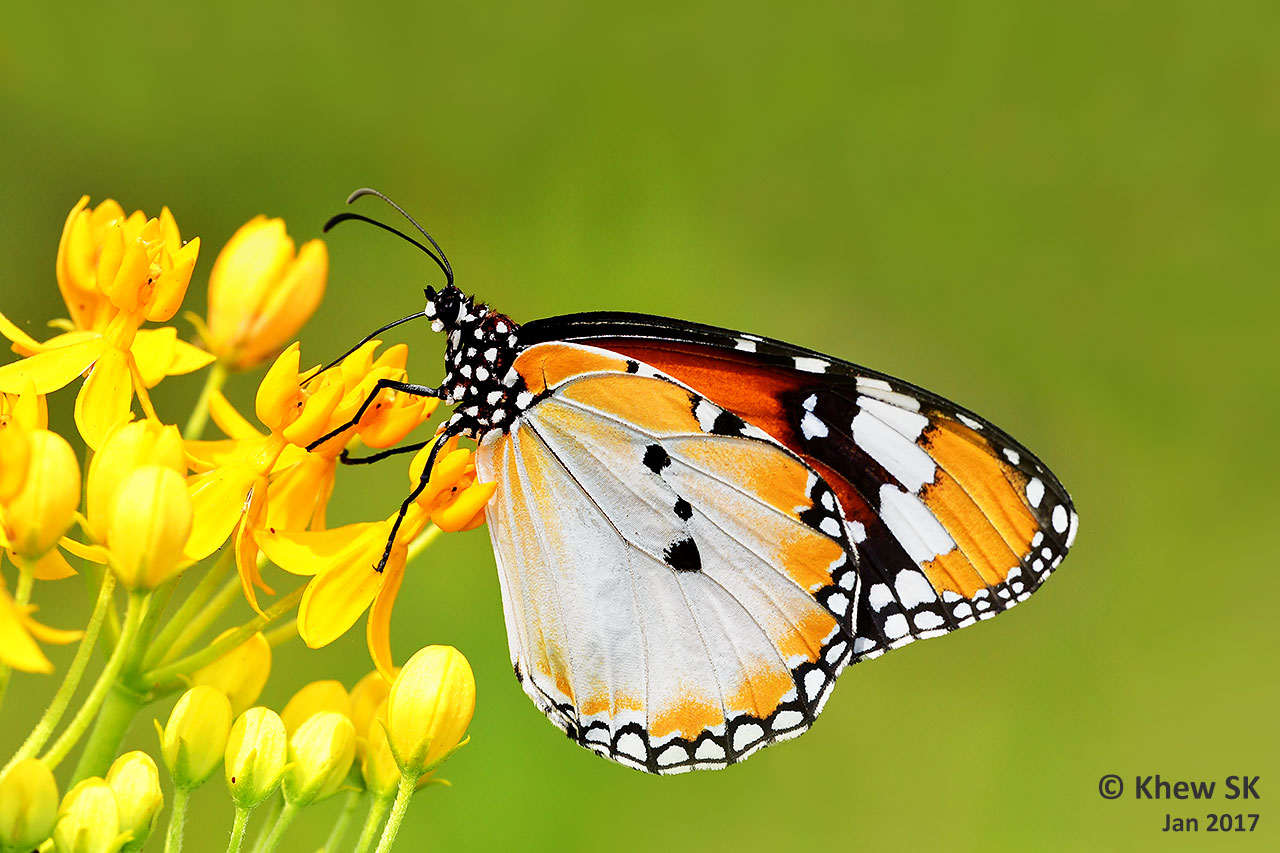 আজকের পাঠে স্বাগতম
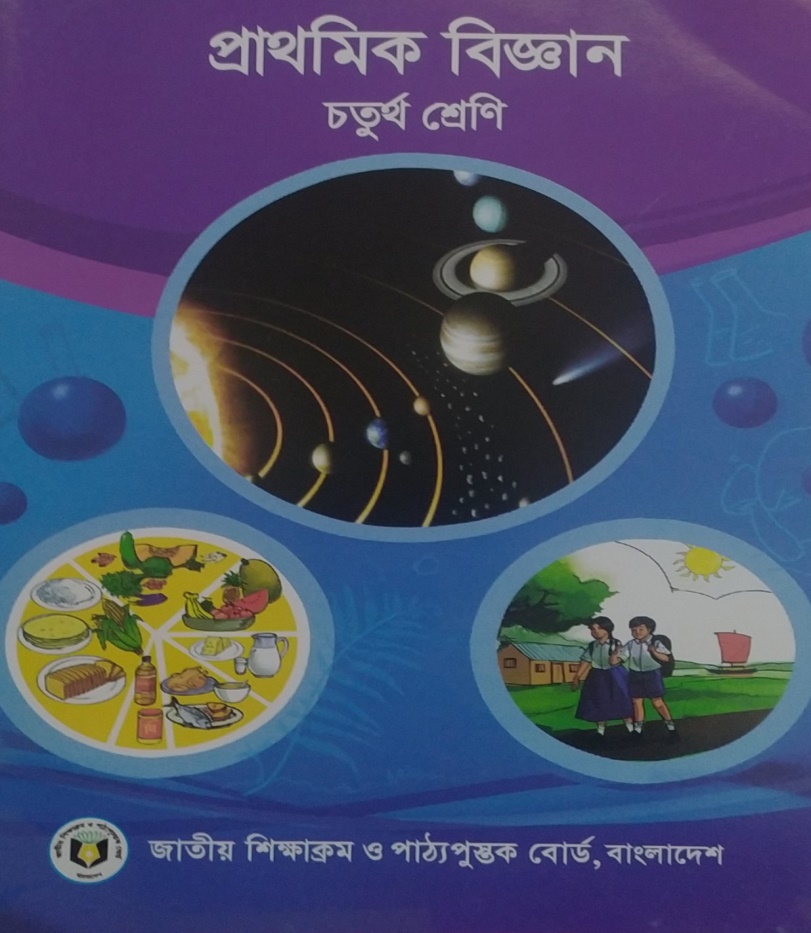 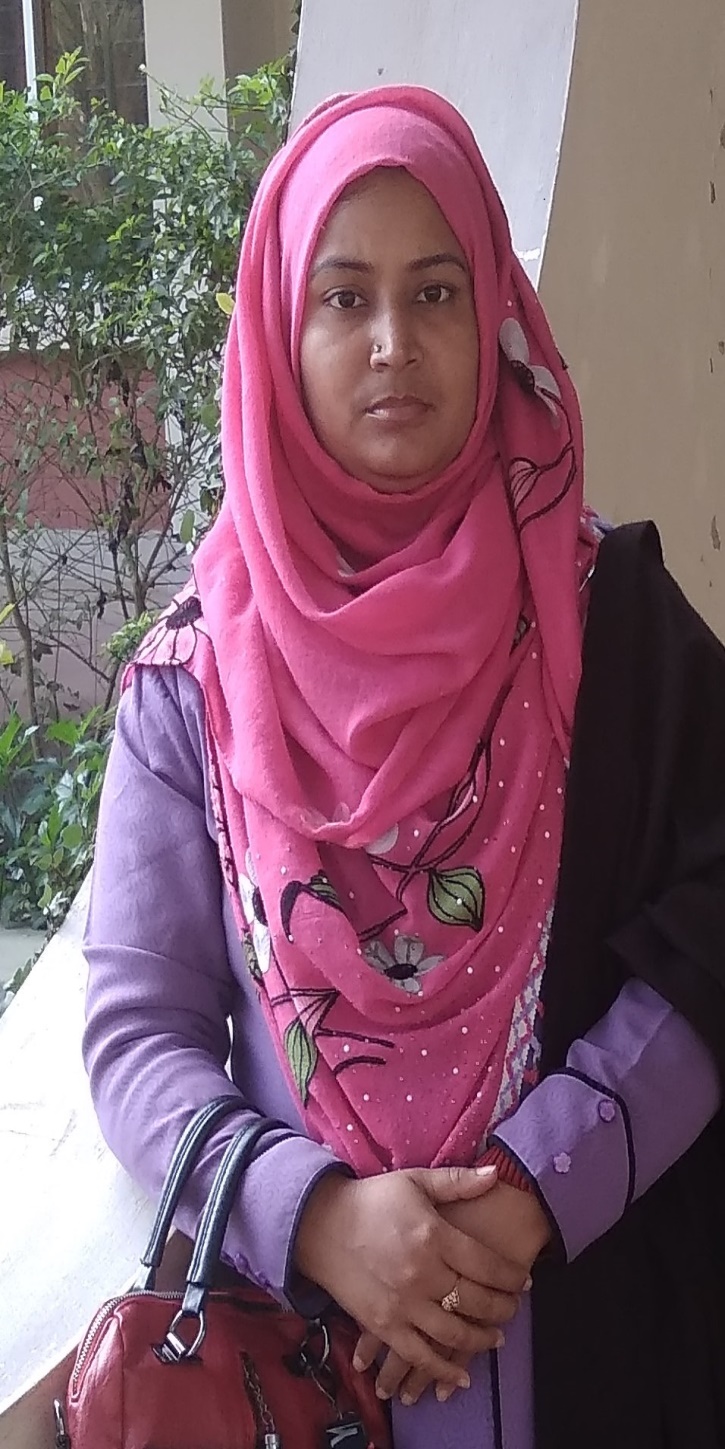 পরিচিতি
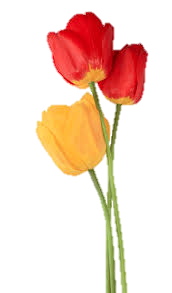 ফাতেমা আক্তার
সহকারি  শিক্ষক
ধলিয়া সরকারি প্রাথমিক বিদ্যালয়
মাটিরাঙ্গা,খাগড়াছড়ি E mail-fatemahoque1990@gmail.com
প্রাথমিক বিজ্ঞান
পরিবেশ দুষণ
পঞ্চম শ্রেণি
সময়ঃ ৪০ মিনিট
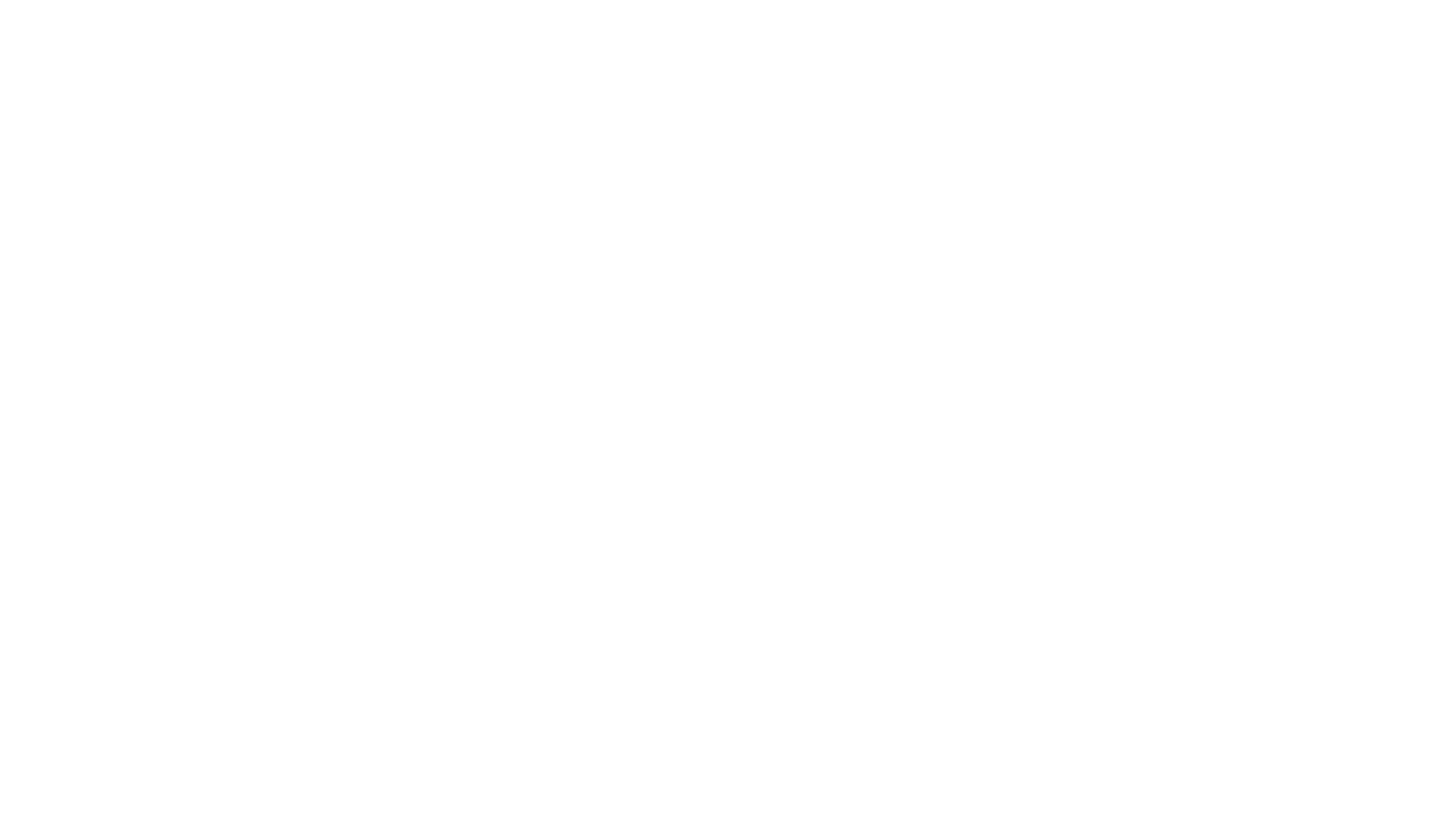 ১.২.১ পরিবেশ দূষণ কী তা বলতে পারবে।
১.২.২ পরিবেশ দূষণের কারণ উল্লেখ করতে পারবে।
১.২.৩ পরিবেশ দূষণের প্রভাব উল্লেখ করতে পারবে।
শিখনফল
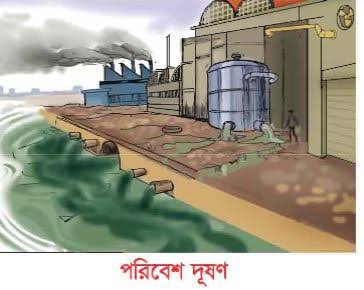 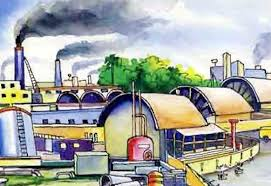 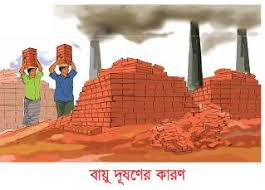 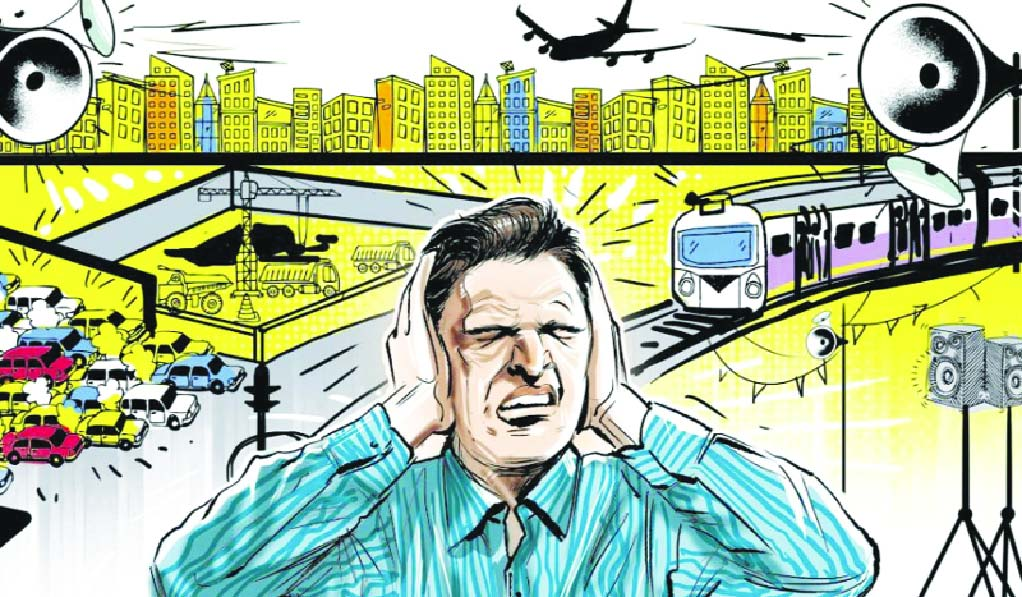 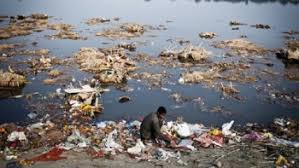 ছবিগুলো লক্ষ্য করো।
ছবিগুলো দেখে কী বুঝলে?
আজকের পাঠ কী হতে পারে?
আজকের পাঠ
পরিবেশ দূষণ
পরিবেশ দূষণের কারণঃ
পরিবেশ দূষণের কারণঃ
পরিবেশ দূষণের কারণঃ
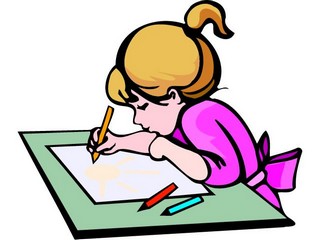 একক কাজ
কী কী কারণে পরিবেশ দূষিত হয়?
পরিবেশ দুষণের প্রভাবঃ
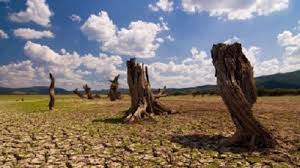 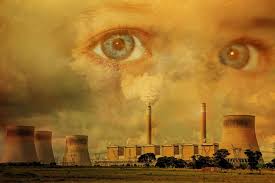 মানুষ, জীবজন্তু ও পরিবেশের ব্যাপক ক্ষতি হয়।
পরিবেশ দুষণের প্রভাবঃ
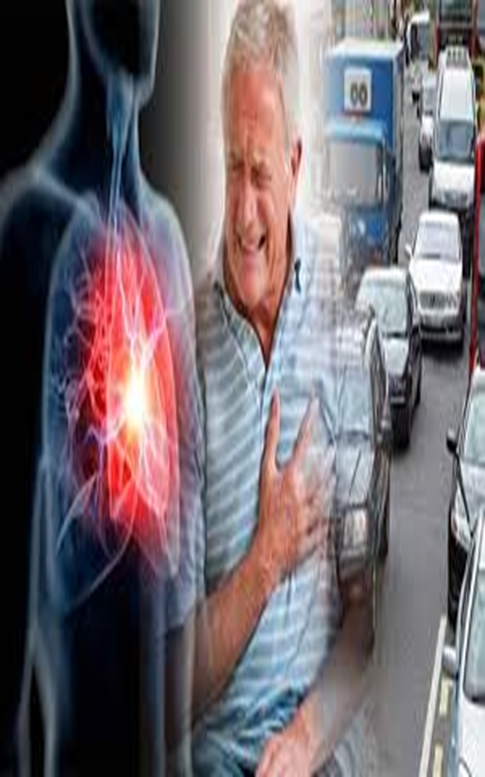 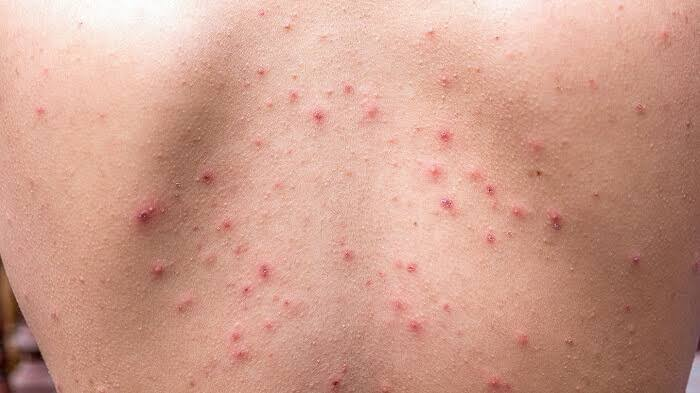 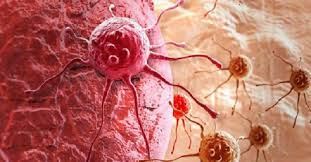 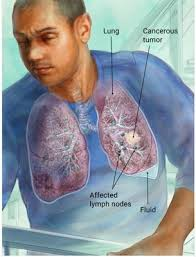 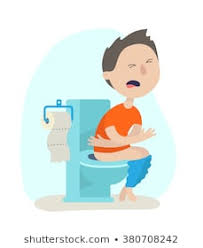 মানুষ বিভিন্ন ধরনের রোগে আক্রান্ত হচ্ছে। যেমন- ক্যান্সার, শ্বাসজনিত রোগ, পানিবাহিত রোগ, ত্বকের রোগ ইত্যাদি।
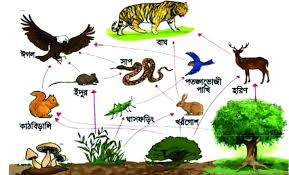 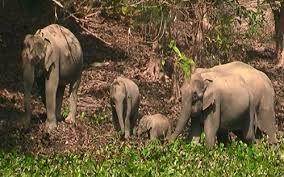 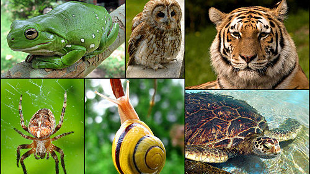 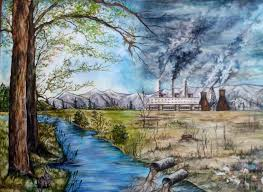 পরিবেশ দুষণের প্রভাবঃ
জীবজন্তুর আবাসস্থল এবং খাদ্য শৃঙ্খল ধ্বংস হচ্ছে। অনেক জীব পরিবেশ থেকে বিলুপ্ত হচ্ছে।
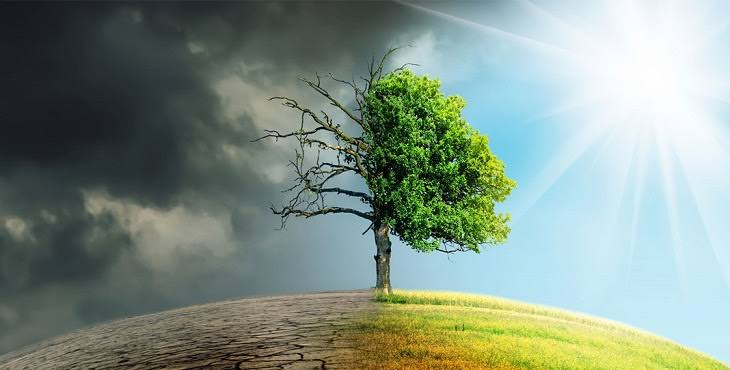 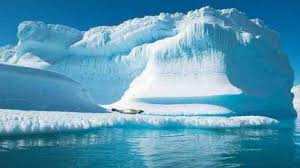 পৃথিবীর তাপমাত্রা ক্রমশ বৃদ্ধি পাচ্ছে। ফলে হিমবাহ গলে সমুদ্রের পানির উচ্চতা বেড়ে যাচ্ছে।
পরিবেশ দুষণের প্রভাবঃ
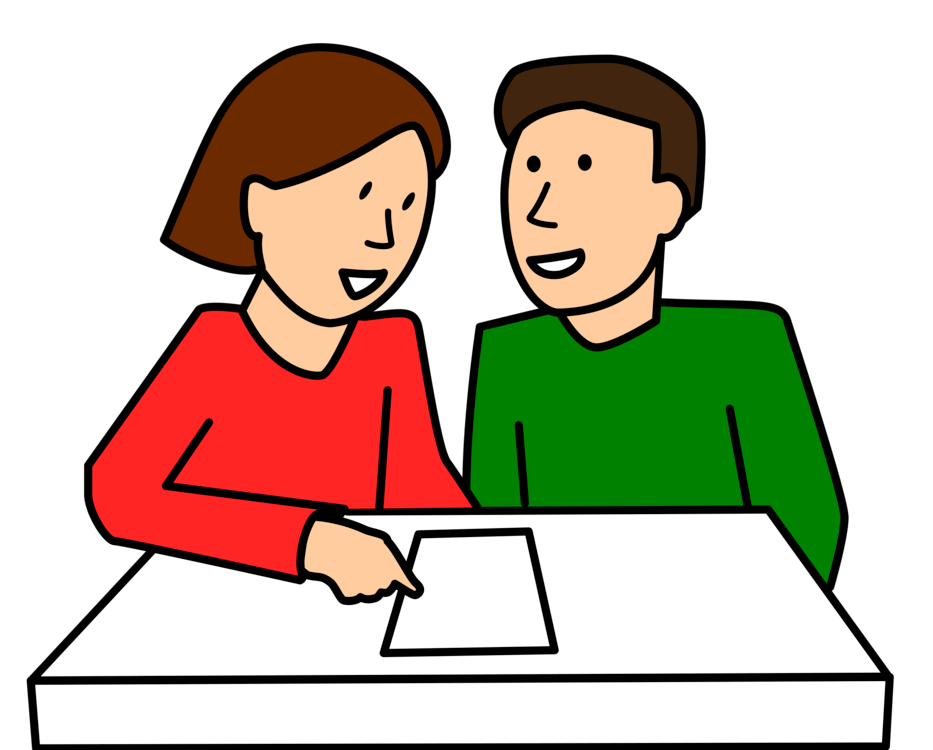 জোড়ায় কাজ
পরিবেশ দূষণের প্রভাব লিখ।
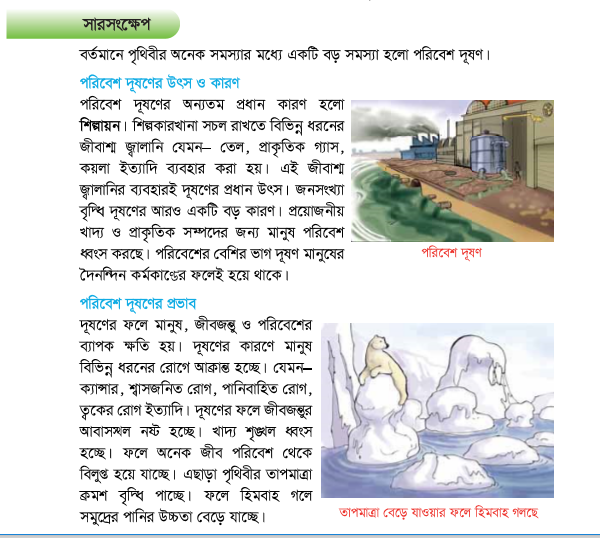 পাঠ্যবয়ের সাথে সংযোগ
পাঠ্য বইয়ের ১০ পৃষ্ঠা
পরিবেশ দূষণ বলতে কী বোঝ?
পরিবেশের দূষণগুলো কী কী?
পরিবেশ দুষণের ক্ষতিকর প্রভাবগুলো ব্যাখ্যা কর।
প্রশ্নগুলোর উত্তর দাওঃ
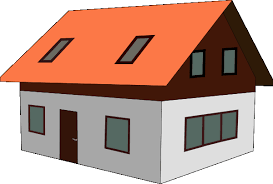 পরিকল্পিত কাজঃ
তোমার চারপাশের পরিবেশে কী কী দূষণ ঘটছে সেগুলোর উৎস বের করে লিখে আনবে।